M5-2.  Promoting Healthy Relationships
Prison-based Therapeutic Communities:  
A Comprehensive Staff Training Course
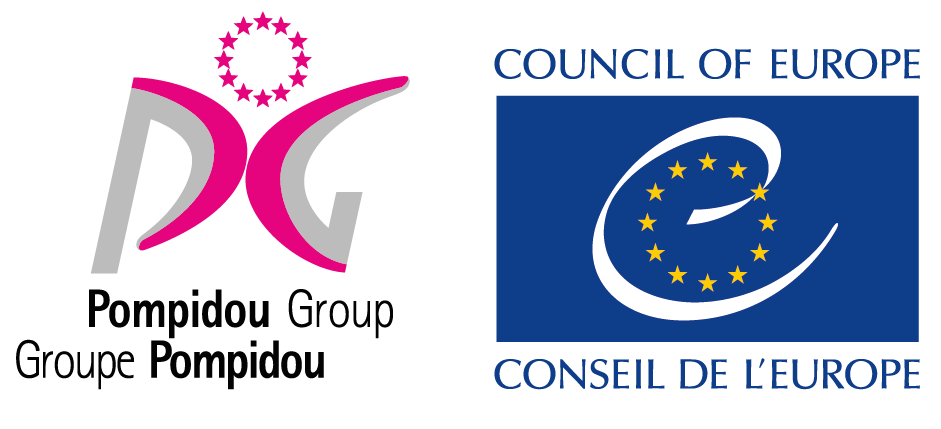 Common Relationship Issues # 1
Most TC members on arrival will have a history of relationship problems including:

fear and mistrust of others because of repeated disappointment, exploitation, or abuse 
poor relationship skills because of lack of positive role models 
poor relationship skills because of negative family and authority figure relationships
a history of irresponsibility, manipulation, exploitation, and abuse of others
sexual acting out
Prison-based Therapeutic Communities:  
A Comprehensive Staff Training Course
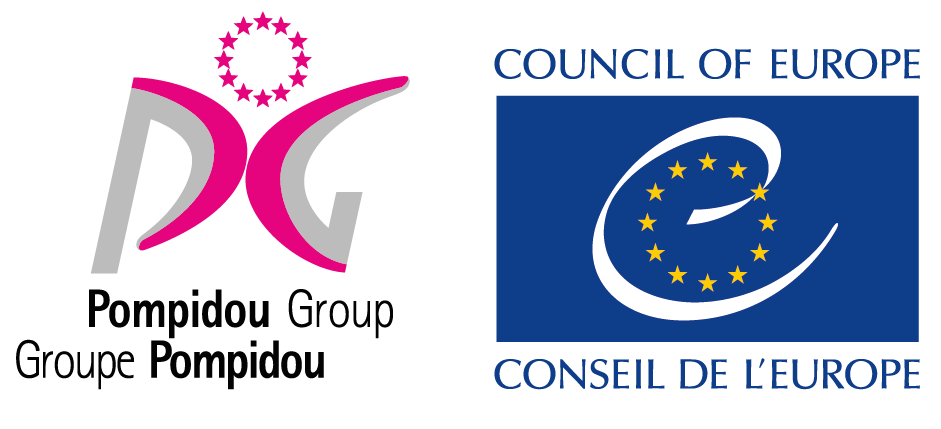 Common Relationship Issues # 2
Most TC members on arrival will have a history of relationship problems including:

excessive dependence on family, peers, romantic partners and authority figures 
increased involvement in drug culture and decreased social activities with peers who are not involved in a drug-taking culture 
prejudice and buying into stereotypes leading to conflicts with people who were perceived as different
Prison-based Therapeutic Communities:  
A Comprehensive Staff Training Course
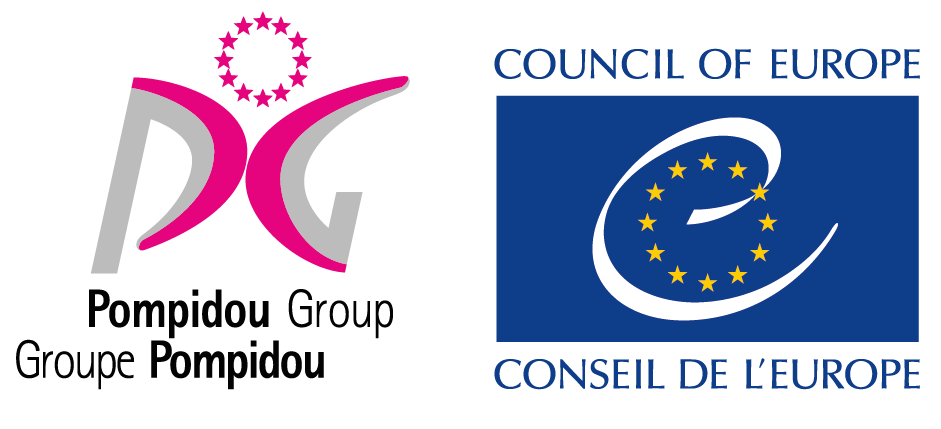 The TC Response # 1
The TC structure/environment responds to these issues by:
 
facilitating self-examination & increased self-awareness by using treatment methods that stimulate and encourage self-examination 

using methods designed to to reveal underlying problems and relationship issues & teach members to talk about and label their feelings 

facilitating social and interpersonal skill development by encouraging members to use peer support

encouraging and teaching members how to be authentic participants in their relationships with others
Prison-based Therapeutic Communities:  
A Comprehensive Staff Training Course
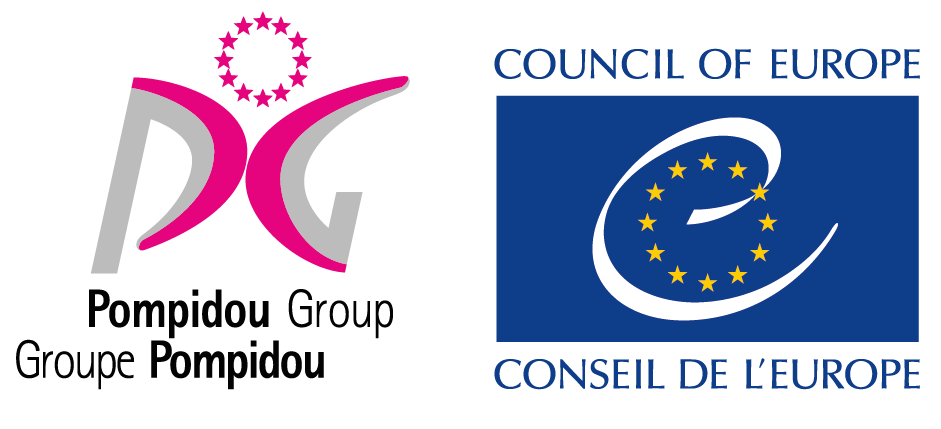 The TC Response # 2
The TC structure/environment responds to these issues by:

teaching members how to develop positive, mutually supportive relationships with peers 

providing a variety of roles & teaching residents how to act in those differing roles 
providing group therapy that teaches members to communicate and resolve differences and develop their capacity for empathy and compassion 

providing seminars to give residents information and education about relationship issues
Prison-based Therapeutic Communities:  
A Comprehensive Staff Training Course
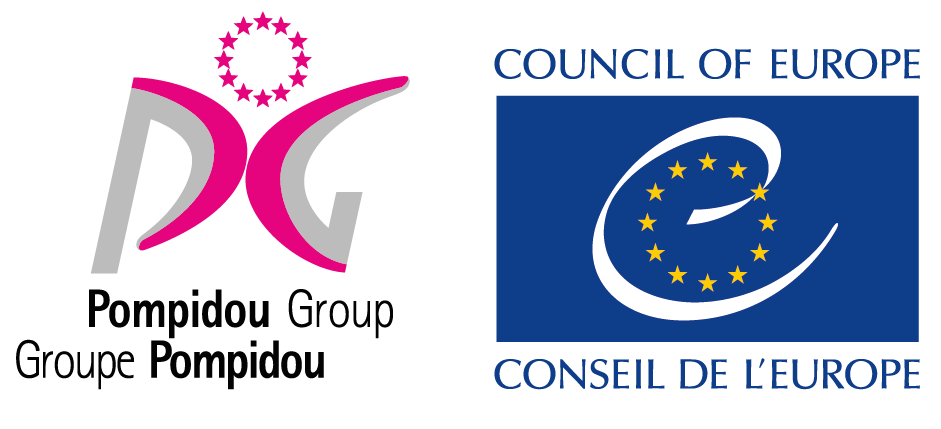 The TC Response # 3
The TC structure/environment responds to these issues by:

creating an environment in which residents must interact with a variety of people from different backgrounds and with various personalities 

providing residents with experience in having successful pro-social relationships

encouraging  healthy relationships with peers and authority figures

encouraging members to learn from positive peer role models 

encouraging members to serve as positive peer role models for junior members
Prison-based Therapeutic Communities:  
A Comprehensive Staff Training Course
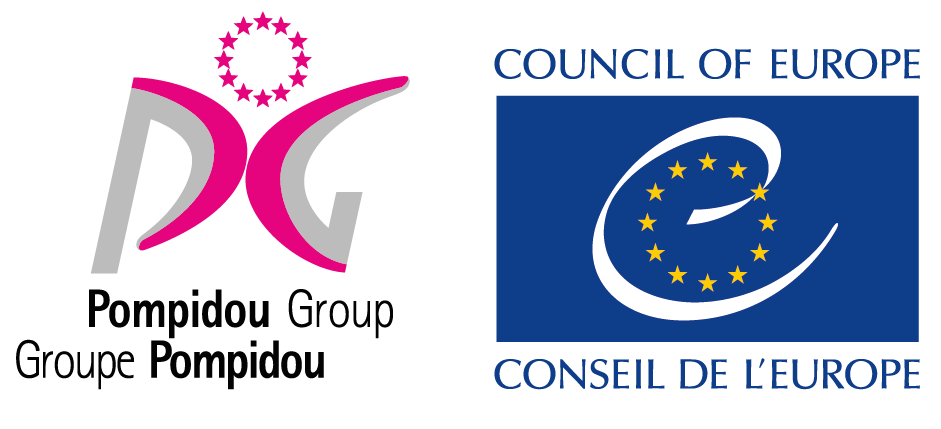 Making Change Happen
TC staff members are ultimately responsible for ensuring that these changes happen at both the individual and community level to do so, they should:
 
act as role models in their relations with other staff embers 
promote family-like relationships among peers

encourage senior members to be role models & leaders

use community-as-method to develop members’ relationship skills in all areas
Prison-based Therapeutic Communities:  
A Comprehensive Staff Training Course
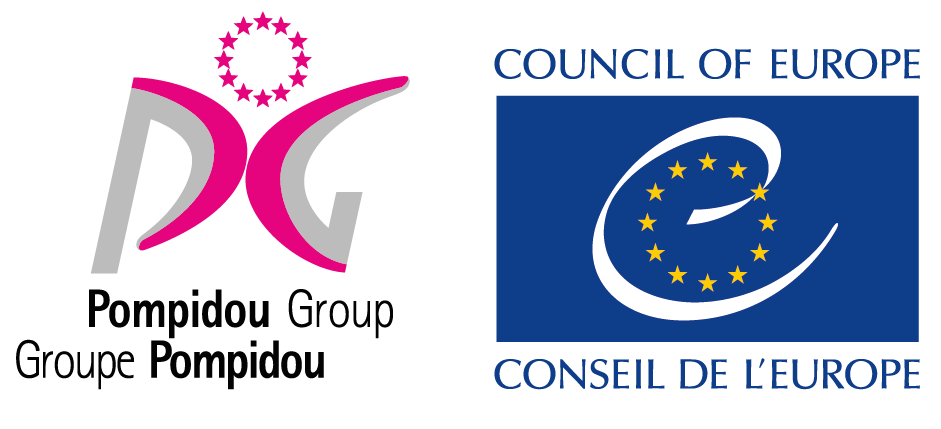 Relationship Skills
There are six areas where skills must be developed and/or maintained in order to ensure sustained healthy relationships:

Communication 
Honesty 
Assertiveness 
Interpersonal sensitivity 
Compassion 
Empathy
Prison-based Therapeutic Communities:  
A Comprehensive Staff Training Course
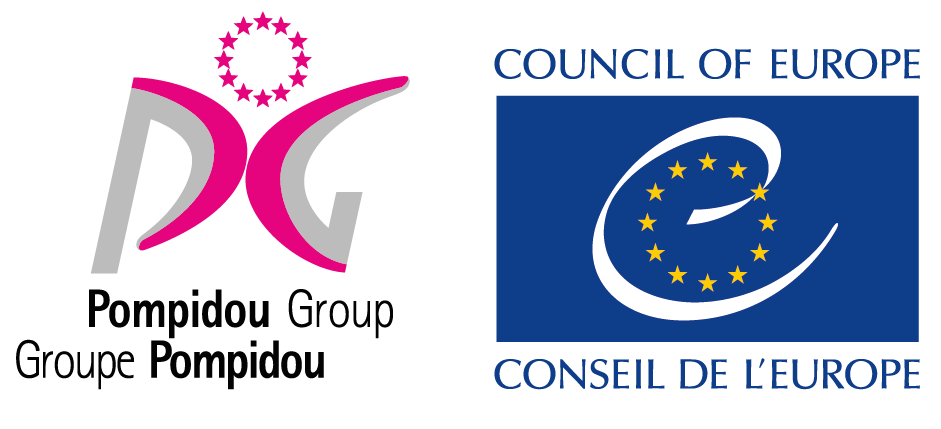